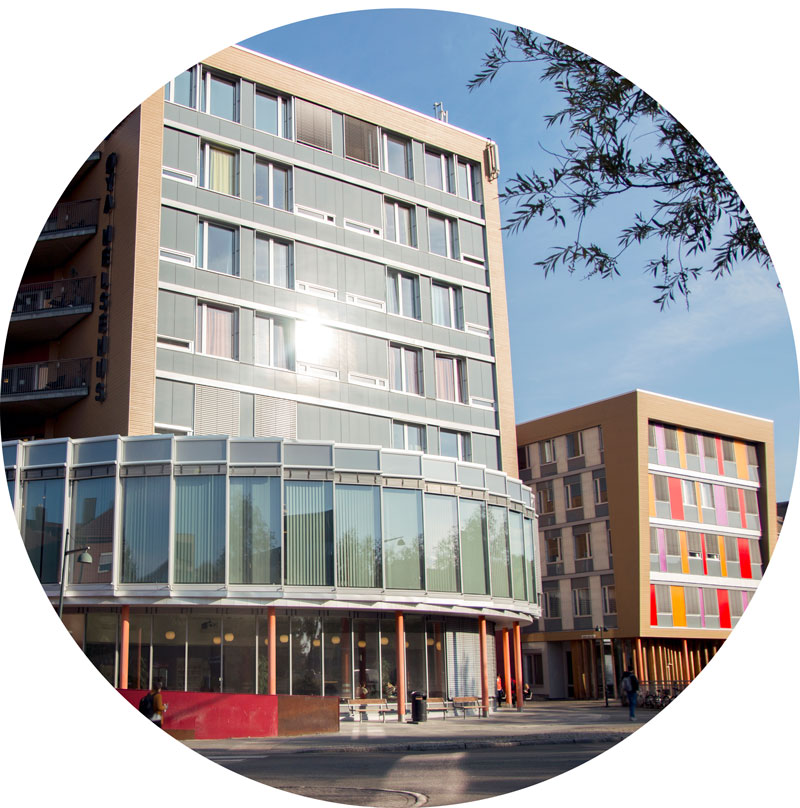 Title
Subtitle
[Speaker Notes: Url to the film: https://youtu.be/cf21lGxwhMk]
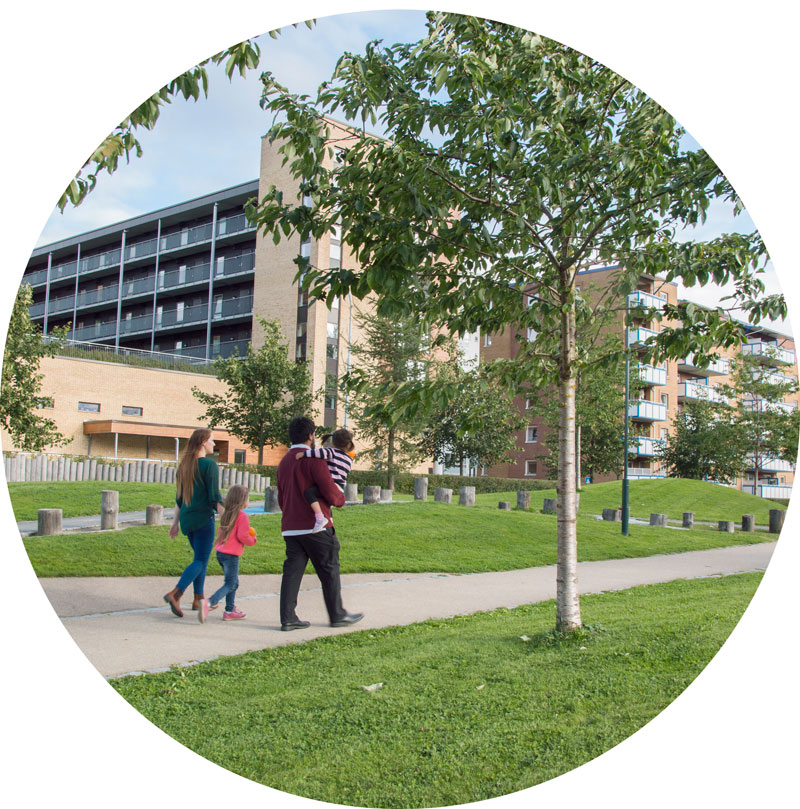 Better public health is our vision
Responsibility for education, research, innovation and communication, nationally and globally, in 
Nursing
Community medicine
General medical practice
Public health

Our aim is to improve and develop health services and public health work.
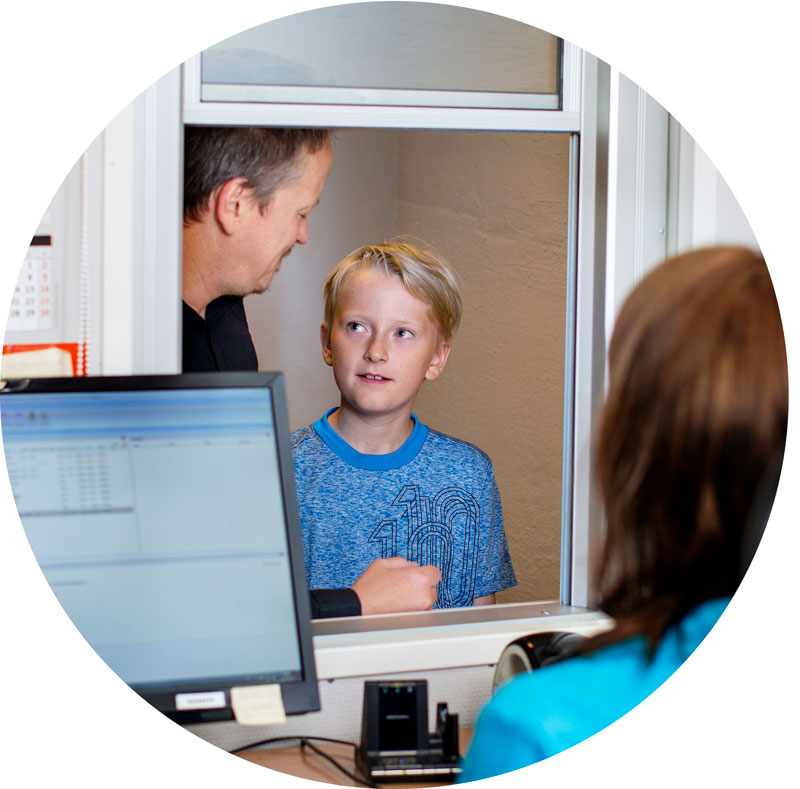 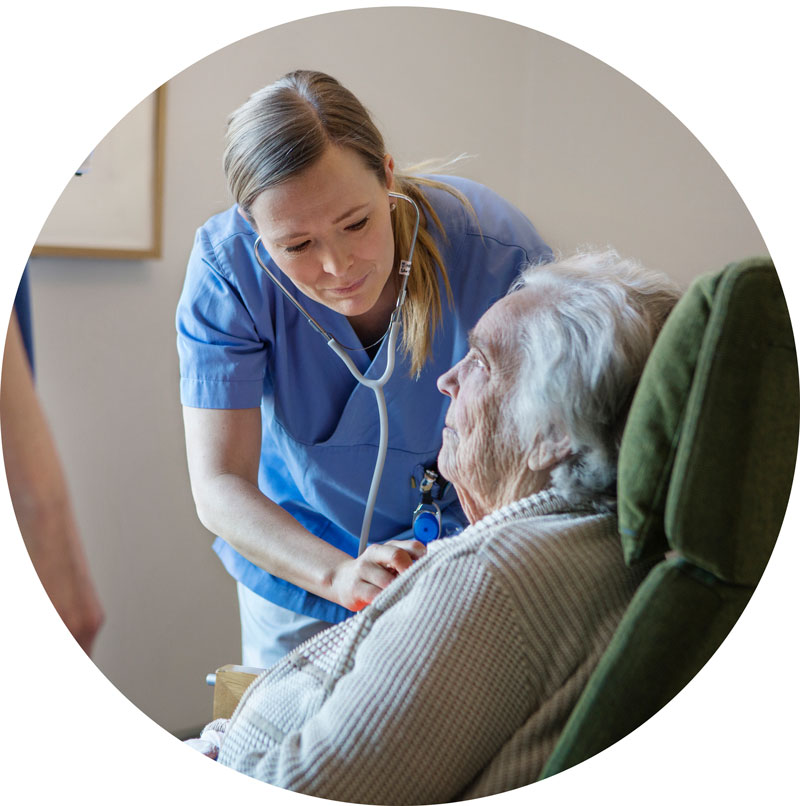 Knowledge for a better – and more fair – world, in line with the UN Sustainability Development Goals.
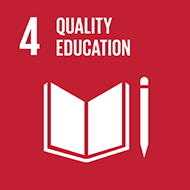 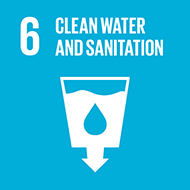 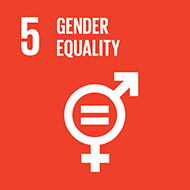 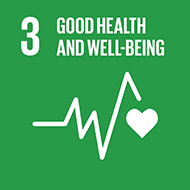 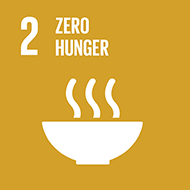 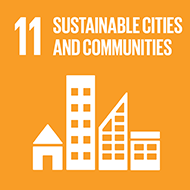 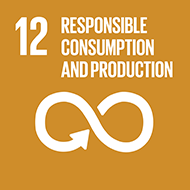 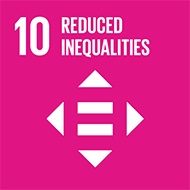 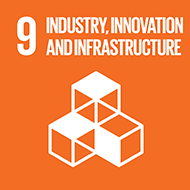 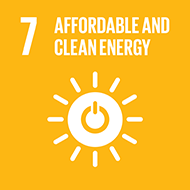 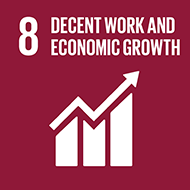 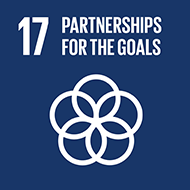 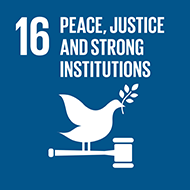 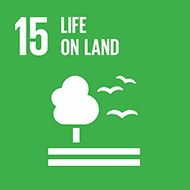 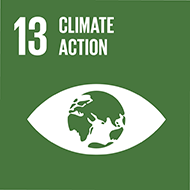 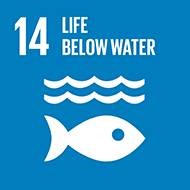 [Speaker Notes: From vision to action:

Trough the UN, the world has agreed on 17 sustainability development goals.

NTNU has contributed to knowledge for a better world by clearly prioritizing efforts and resources in line with the UN’s sustainability development goals.]
Key figures for Department of Public Health and Nursing
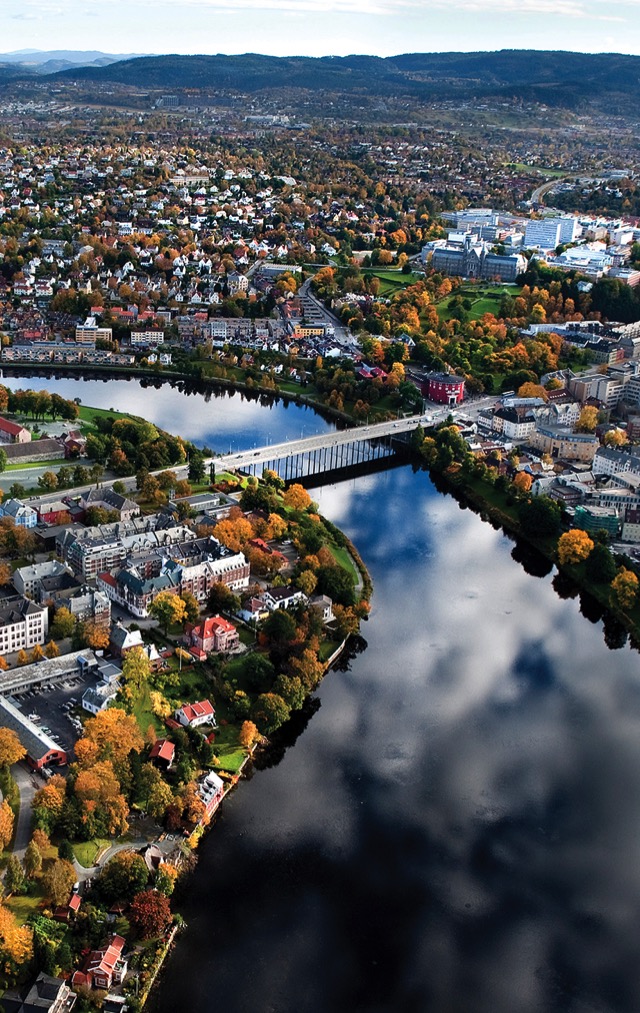 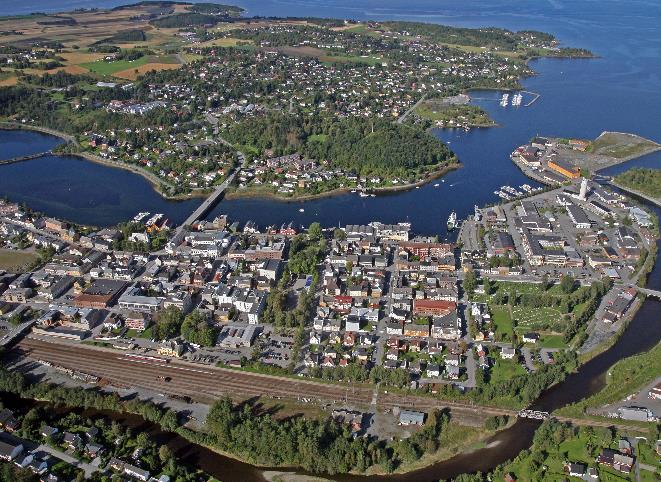 330 employees in Trondheim and Levanger
1500 students
80 PhD candidates, 20 doctoral degrees each year
One of eight departments at the Faculty of Medicine and Health Sciences
LEVANGER
TRONDHEIM
Annual activity 2020
Total: NOK 288 million
Internally funded activity: NOK 185 million
Activity based on external funding (BOA): NOK 103 million
Organization
K.G. Jebsen – Center for Genetic Epidemiology
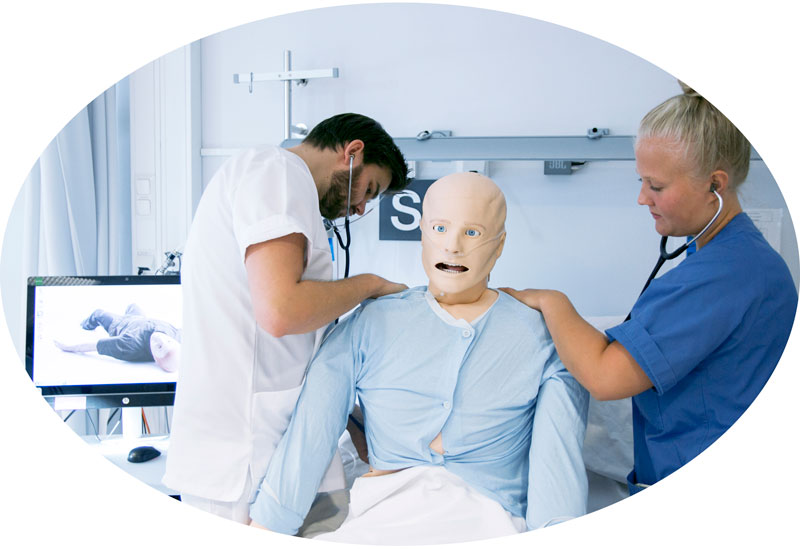 Programmes of Studies
Bachelor Programmes: 
Nursing
Vocational Teacher Education

MSc Programmes: 
Global Health
Public Health
Clinical Nursing

Further education:
Midwifery
Public Nursing
Advanced Clinical Nursing, Anesthesia, Paediatric, Cancer, Operating Room, Intensive Care and Older Persons’ Health
Parts of the Professional Study in Medicine: 
The Doctor-Patient Course
Thesis
Environmental and community medicine
Courses
Pharmacology for ambulance workers
Contraception - for midwifes and public health nurses
Systematic examination of patients - for nurses

PhD Programmes
Health Sciences
Medicine and Health Sciences
Joint PhD-programme in Behaviour and Health

PhD courses
9 different courses
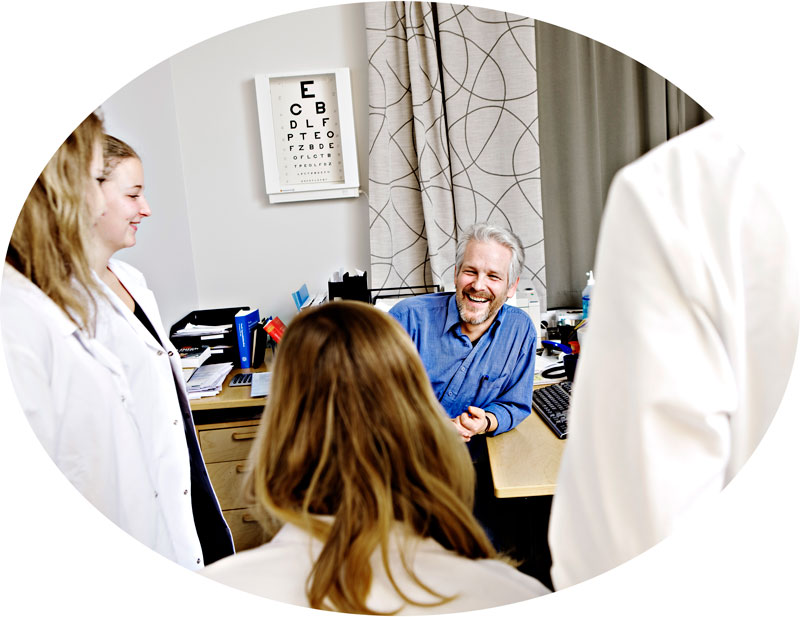 [Speaker Notes: https://www.ntnu.edu/ism/studies]
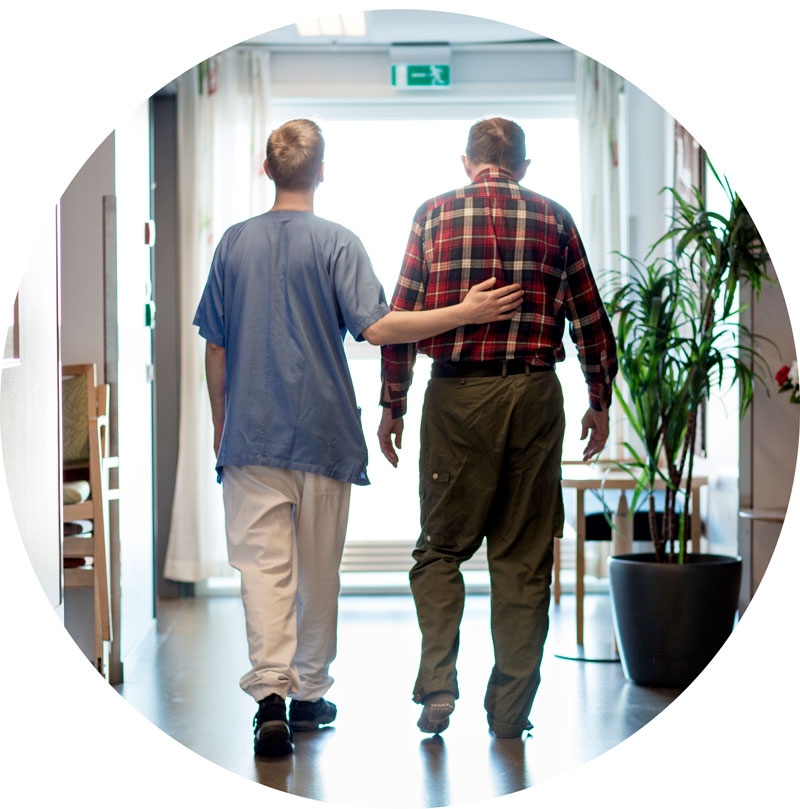 Research Areas
Wide range of research activties, from population-based studies to clinical studies 
New knowledge required by the primary health services
Multidisciplinary research

Examples of research areas: 
Epidemiology
The population’s use and experience of health care services and welfare programmes
Preventive actions and health promotion 
Global Health
Medical Ethics
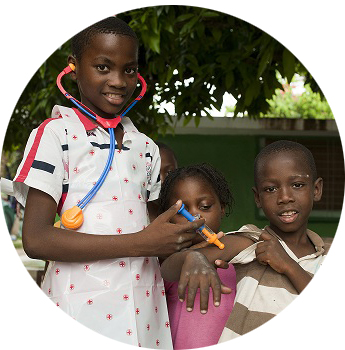 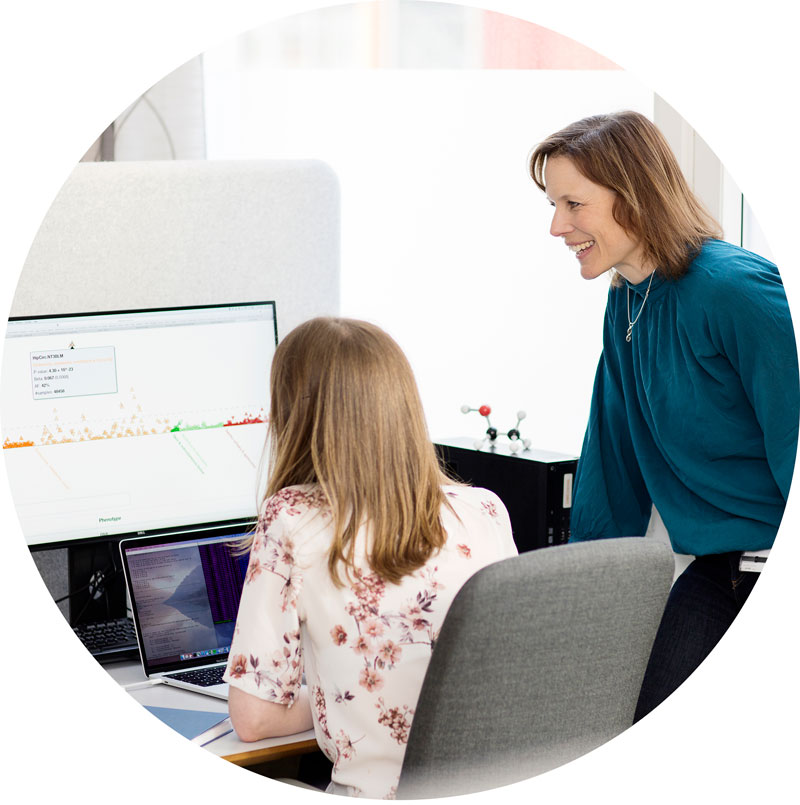 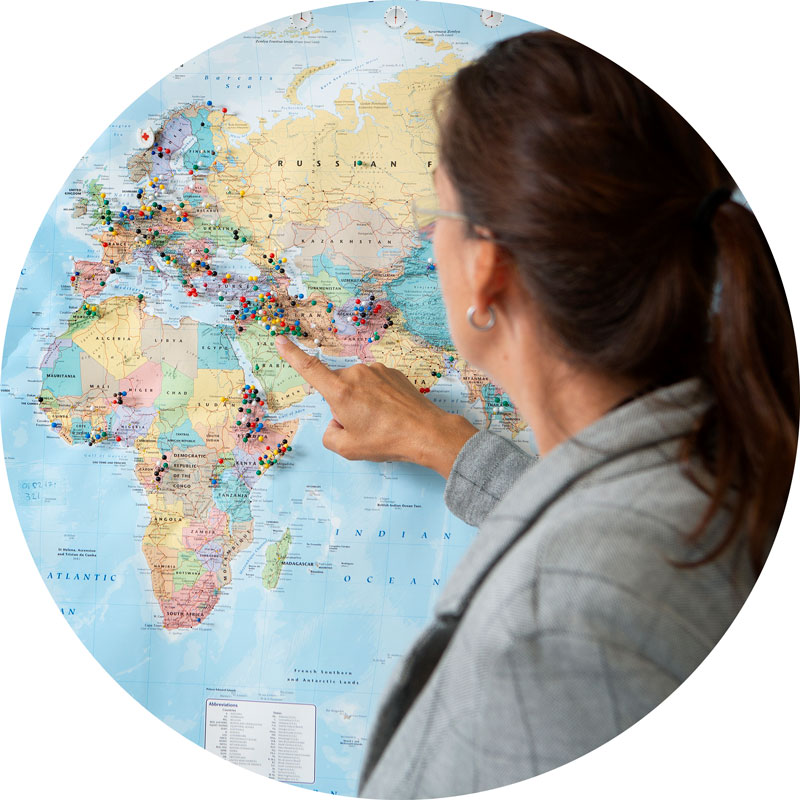 [Speaker Notes: Research Groups: 
Aging and Older Persons' Health
Center for Health Promotion Research (CHPR) 
Epidemiology and Medical Statistics
General Practice Research Unit
Genetic Epidemiology (K.G. Jebsen Center for Genetic Epidemiology)
Global Health Research Group
Health Services Research 
Medical Ethics
Musculoskeletal Research
Patient Education and Participation (PEP) 
Population-based Health Studies, Biobanking and Behavioral Epidemiology. (The HUNT Study)
Social Epidemiology, Work and Health Research
Womans Health and Reproduction]
The HUNT Study and HUNT Research Centre
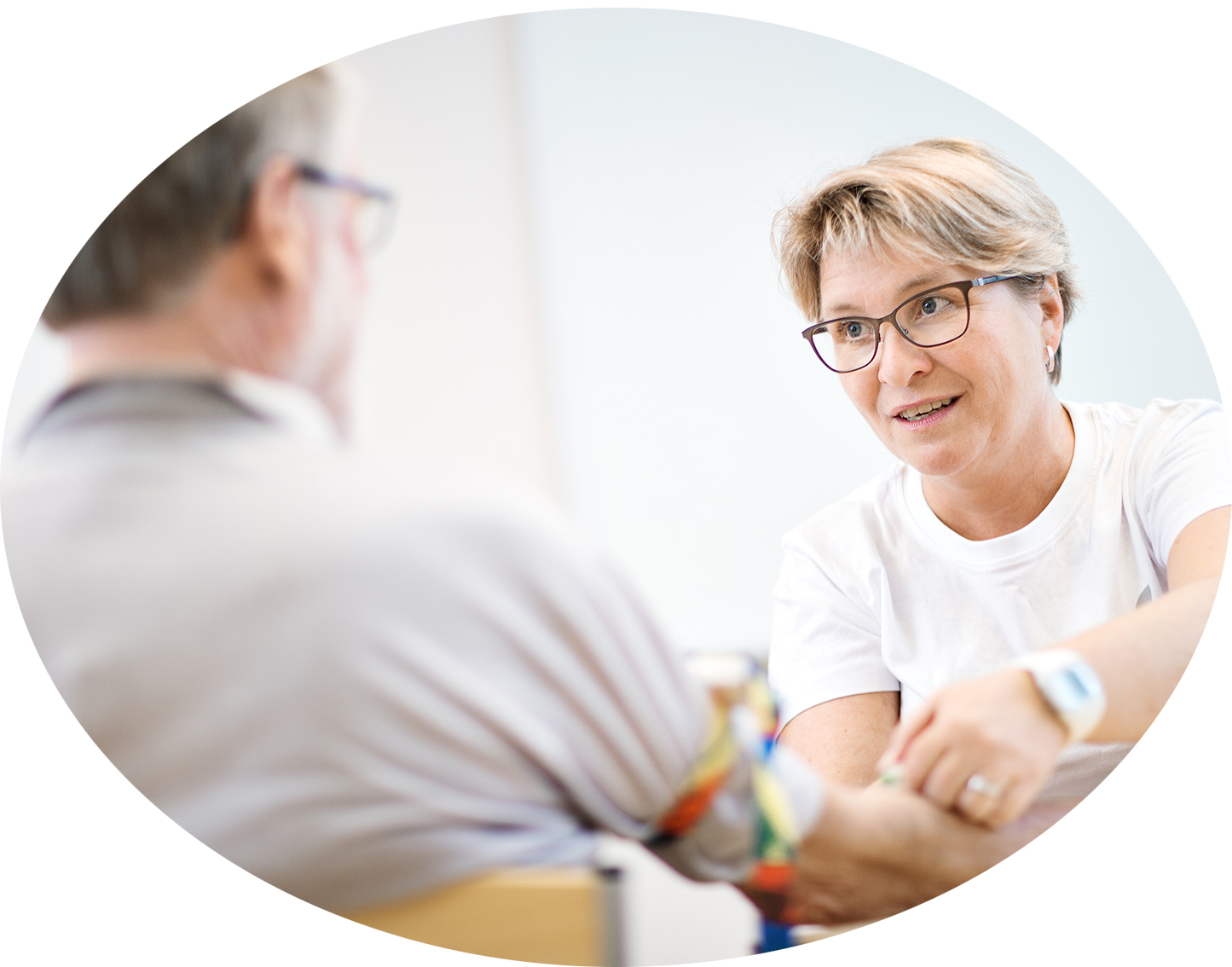 A longitudinal population health study in Norway.
One of the largest health studies ever performed.
Database with information from almost 120,000 informants.
Questionnaire data, clinical measurements and samples from a county’s inhabitants from 1984 until today.
300 national and international research projects are currently using the samples and data.
[Speaker Notes: https://www.ntnu.edu/hunt

The Trøndelag Health Study (The HUNT Study) is one of the largest health studies ever performed. It is a unique database of questionnaire data, clinical measurements and samples from a county’s inhabitants from 1984 onwards.
The HUNT Study is well-known in the county of Nord-Trøndelag, and its inhabitants have a generally positive attitude to participation and health research resulting from the study. HUNT has high participation rates, providing a good base for further health surveys in the county and an excellent research environment.
Today, HUNT Research Centre has a database with information on almost 120,000 people. Approximately 300 national and international research projects are currently using the samples and data from HUNTs collection.]
K.G. Jebsen Center for Genetic Epidemiology
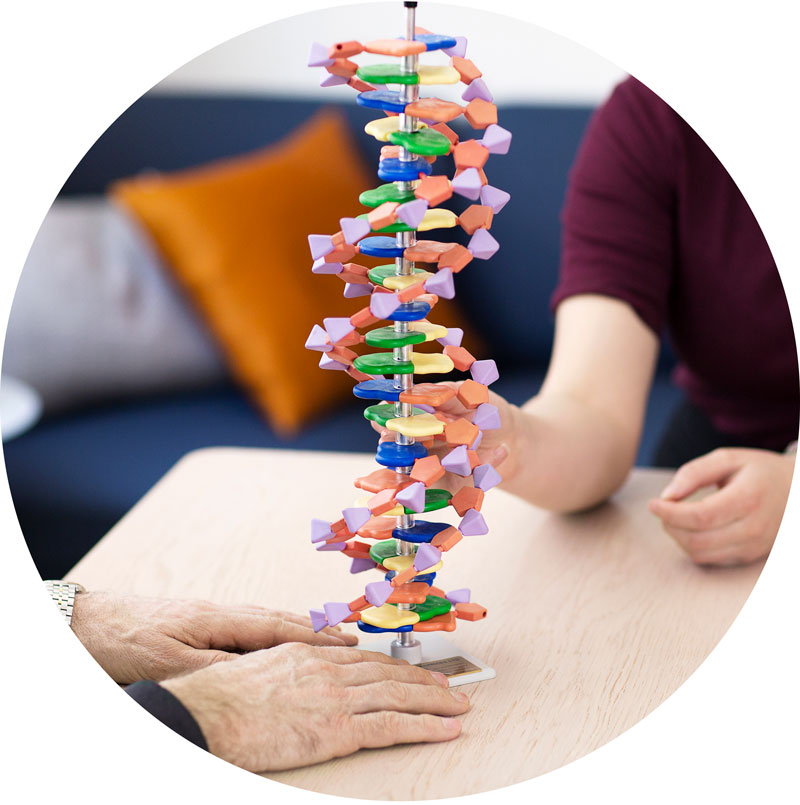 Focus on genetic variation in populations to better understand reasons for illness and health.
Improve prevention and treatment of disease. 
Based on data from the HUNT study